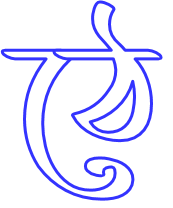 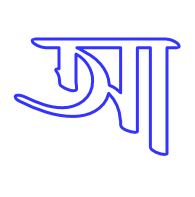 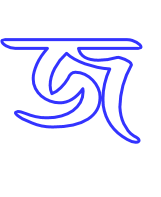 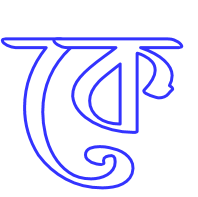 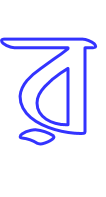 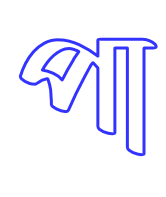 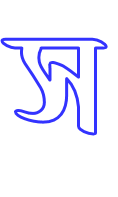 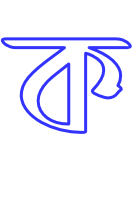 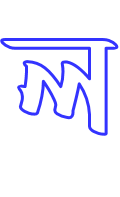 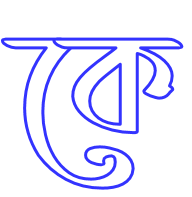 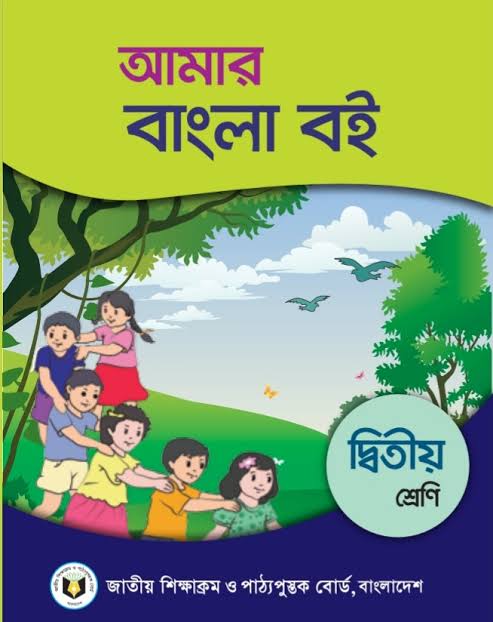 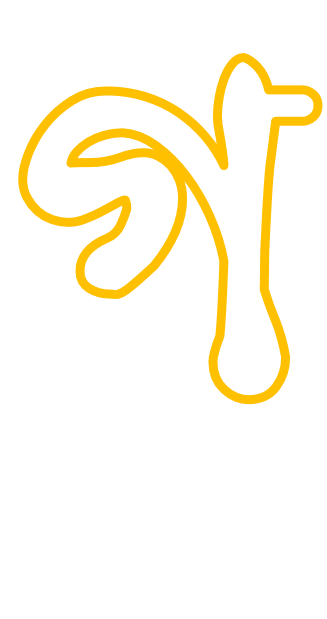 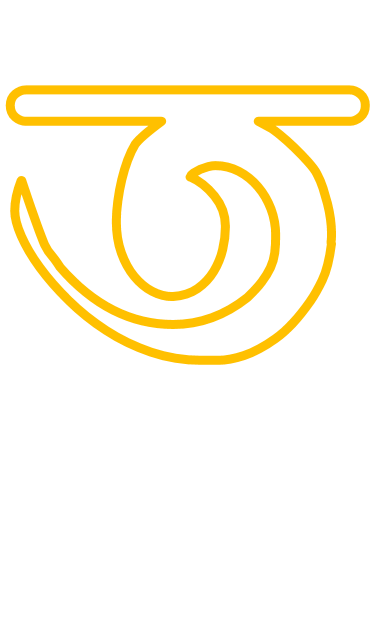 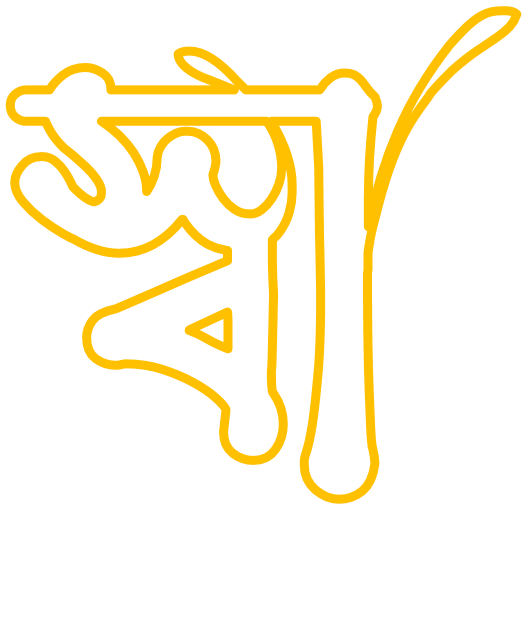 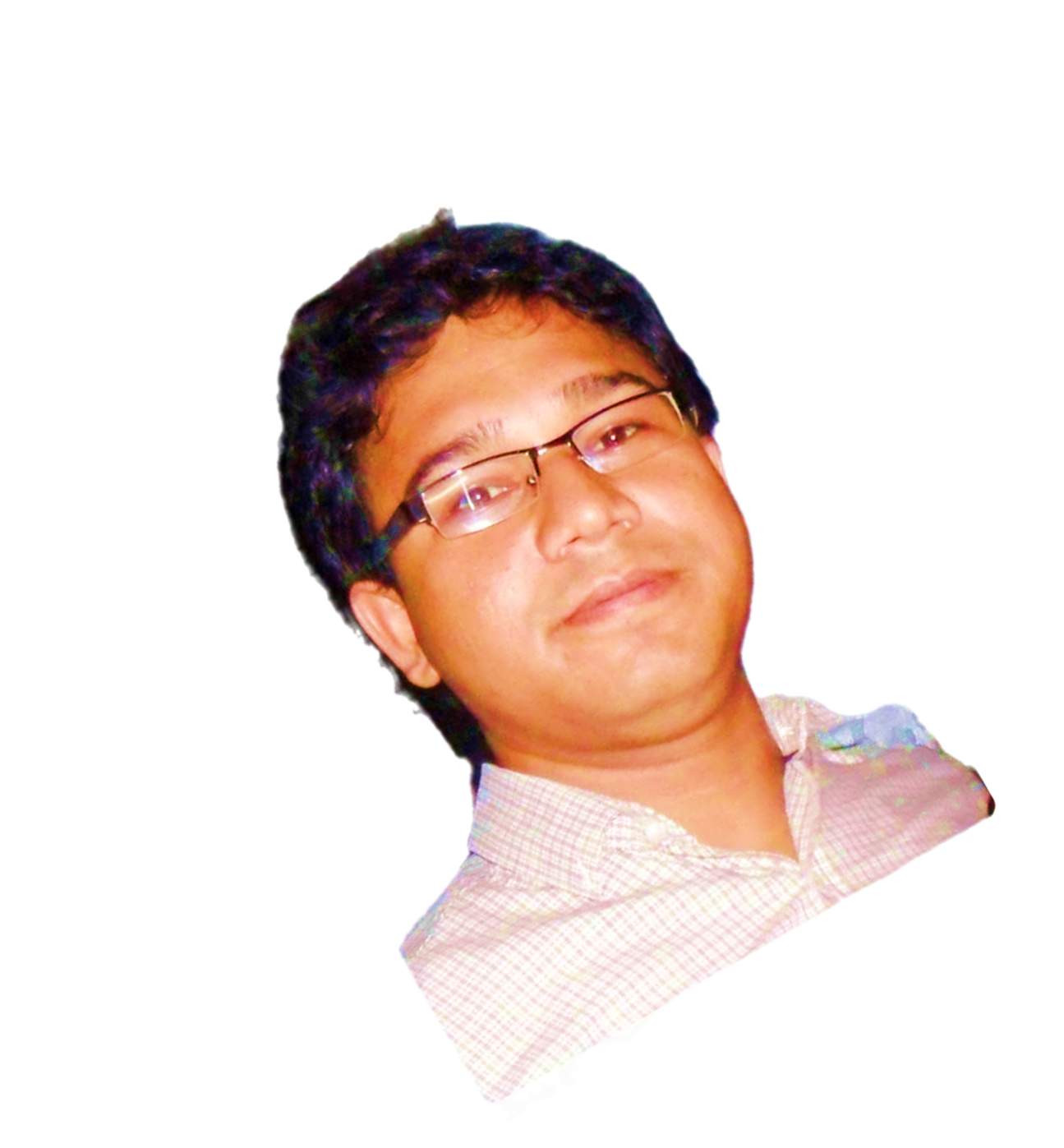 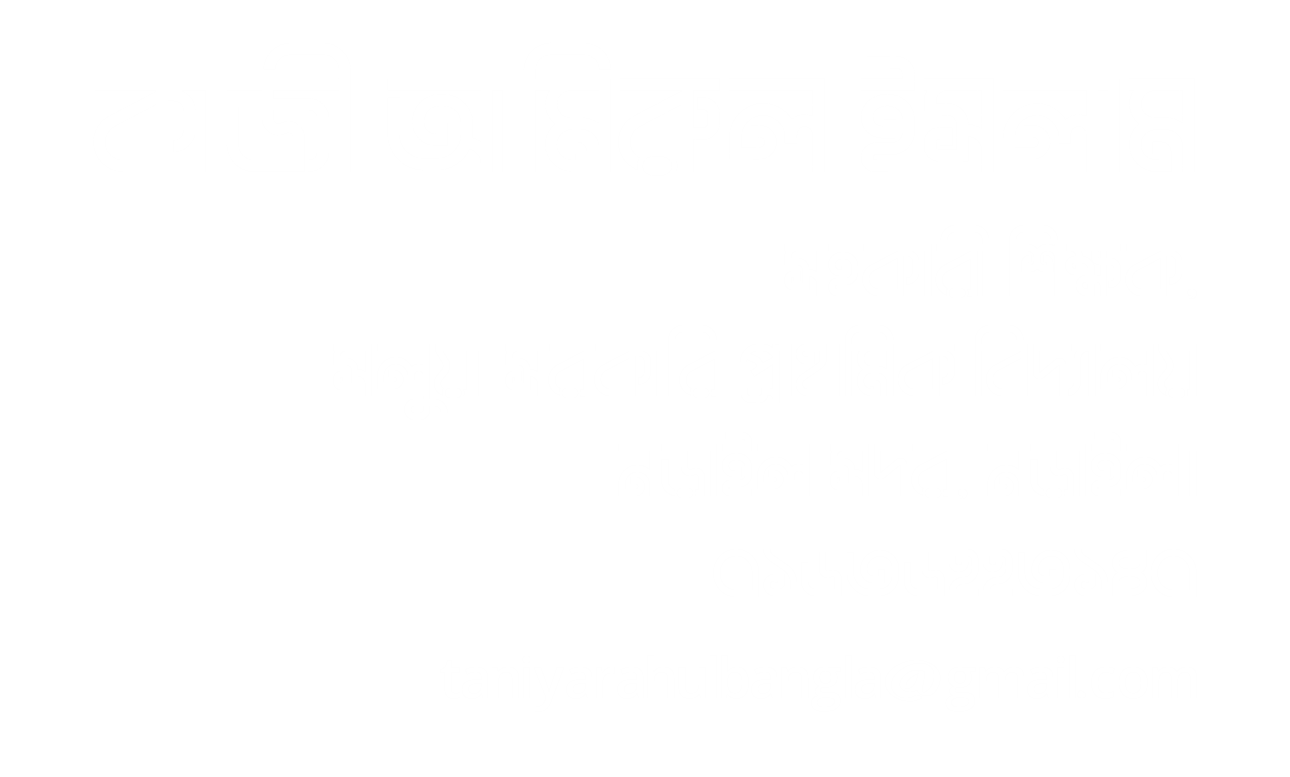 বানরের সাথে হরিণের বন্ধুত্ব কেন?
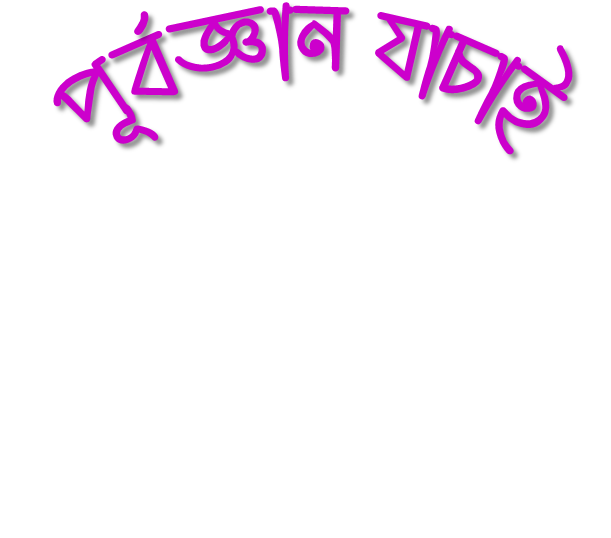 হরিণকে কে কচি পাতা খেতে দেয়?
1
1
2
2
3
3
সুন্দরবনের বাঘের নাম কী?
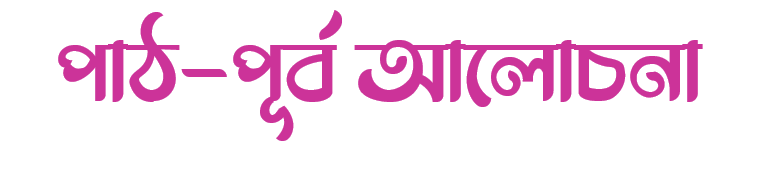 সুন্দরবন প্রাকৃতিক সম্পদে ভরপুর। আমাদের প্রয়োজনেই এ-বনকে রক্ষা করতে হবে।
বাংলাদেশের দক্ষিণে অবস্থিত সুন্দরবন।
এখানে আছে বিভিন্ন ধরণের গাছপালা ও পশুপাখি।
নদীতে আছে নানা ধরণের মাছ। এ মাছ থেকে আমরা আমিষ পাই।
এগুলো আমাদের নানা উপকারে আসে। গাছপালা ঘরবাড়ি ও আসবাবপত্র তৈরিতে কাজে লাগে। সুন্দরবনের গাছ আমাদের প্রাকৃতিক দুর্যোগ থেকে রক্ষা করে।
গাছে বাস করে বানর আর নানা রঙের পাখি। মৌমাছি মধুর চাক বাঁধে গাছে গাছে। মৌ মানে মধু। মধু স্বাস্থ্যের জন্য খুব উপকারী
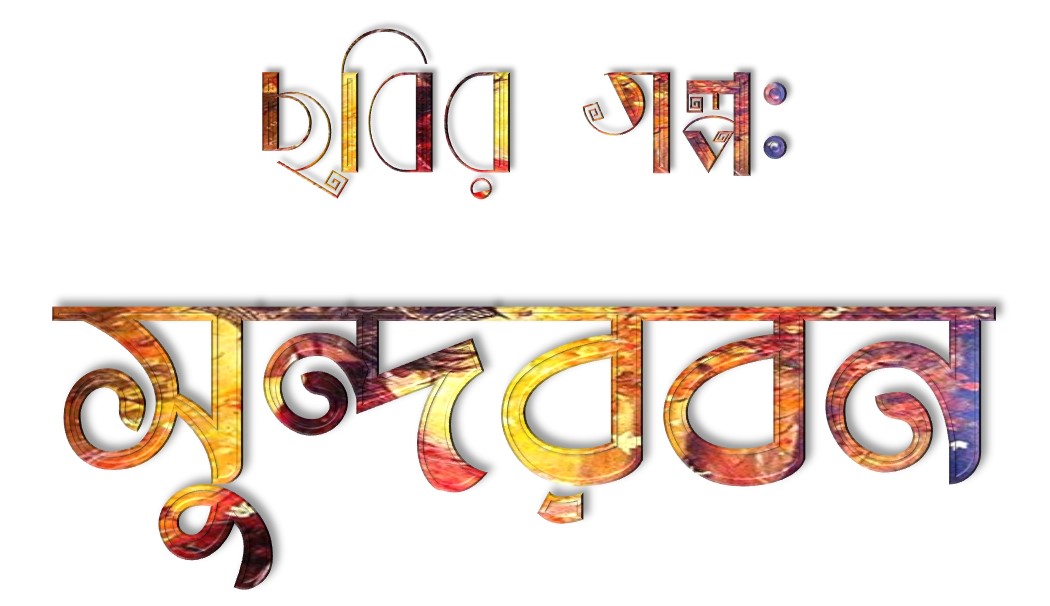 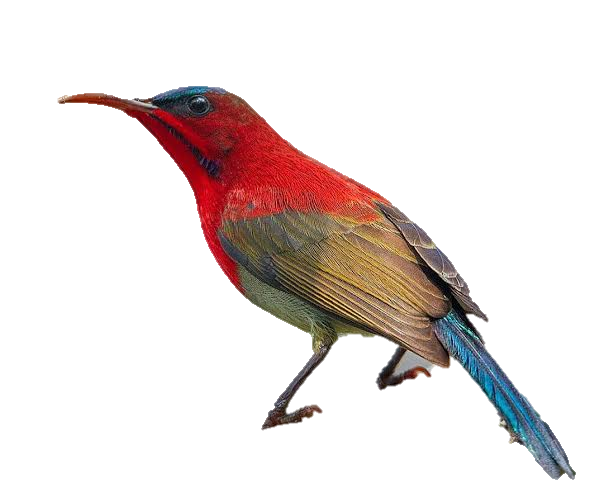 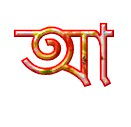 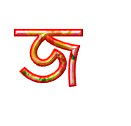 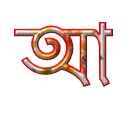 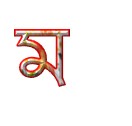 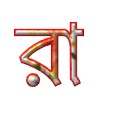 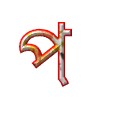 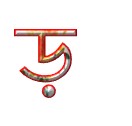 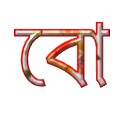 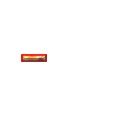 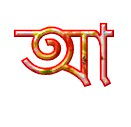 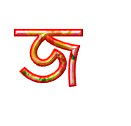 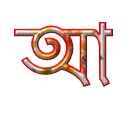 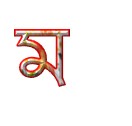 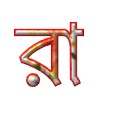 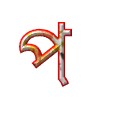 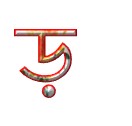 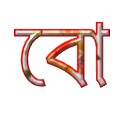 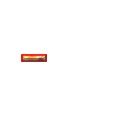 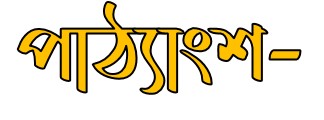 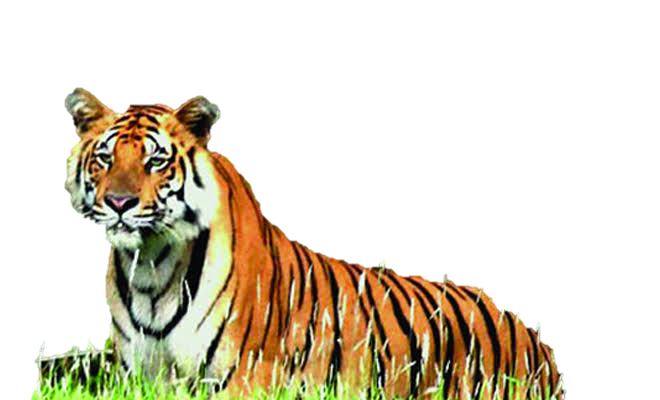 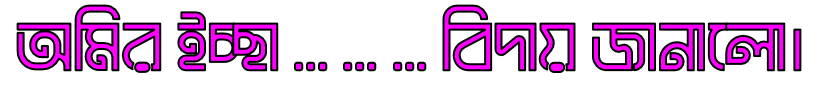 বলা
শোনা
শোনা
বলা
বলা
পড়া
৩.২.১-
বর্ণনা শুনে বুঝতে পারবে।
২.৪.২-
নিজের ভাষায় গল্প সম্পর্কে প্রশ্নের উত্তর দিতে পারবে।
২.৪.২-
গল্প পড়ে বুঝতে পারবে।
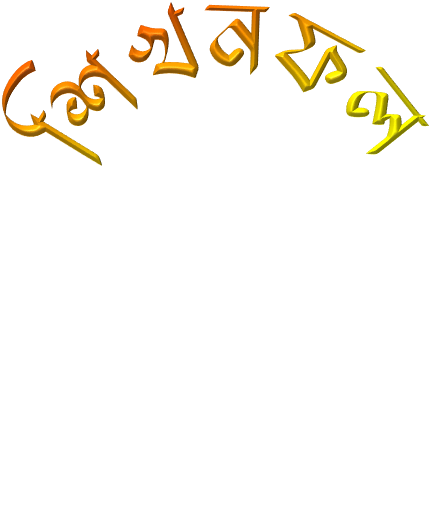 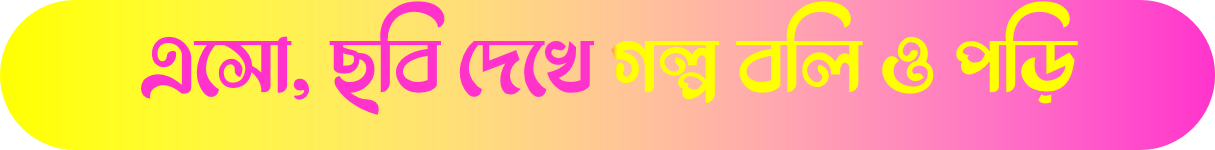 ছবির নৌকায় কে কে আছে?
অমি কি বনে নামবে?
ছবিতে কী দেখতে পাচ্ছো?
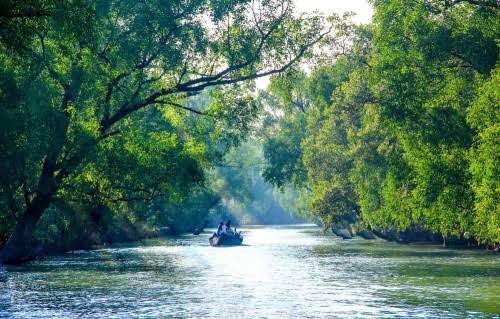 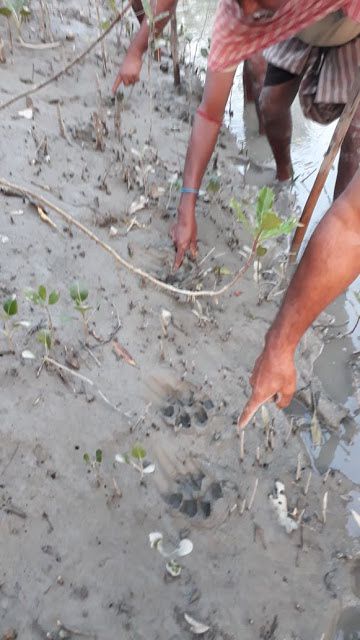 অমির ইচ্ছা করছিল সুন্দরবনের মাটিতে নামতে।
মাটিতে নেমে দেখল বাঘের পায়ের ছাপ।
ছবিতে কাদের দেখছো?
মৌয়াল কী করছেন?
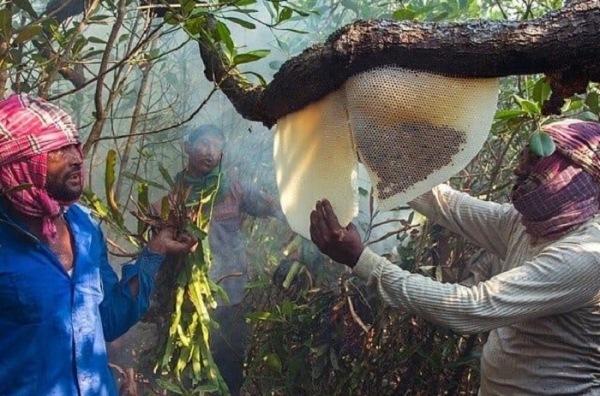 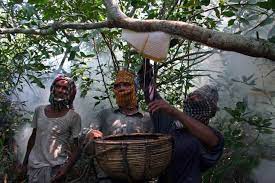 যারা মধুর চাক কাটেন তাদের বলে মৌয়াল।
বনে ঢুকে দেখা হলো মৌয়ালদের সাথে।
ছবিতে কী দেখছো?
এটা কোন সময়ের আকাশ ও বন?
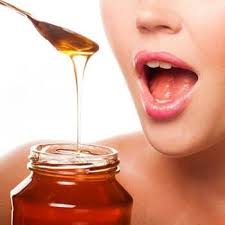 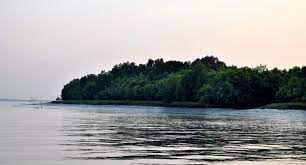 সুন্দরবনের আকাশে বিকাল নেমে এলো। ওরা সুন্দরবনকে বিদায় জানালো।
মৌয়ালরা অমিকে মধু খেতে দিলেন।
৮ নম্বর পৃষ্ঠাটি খোলো
এসো, বই থেকে পড়ি
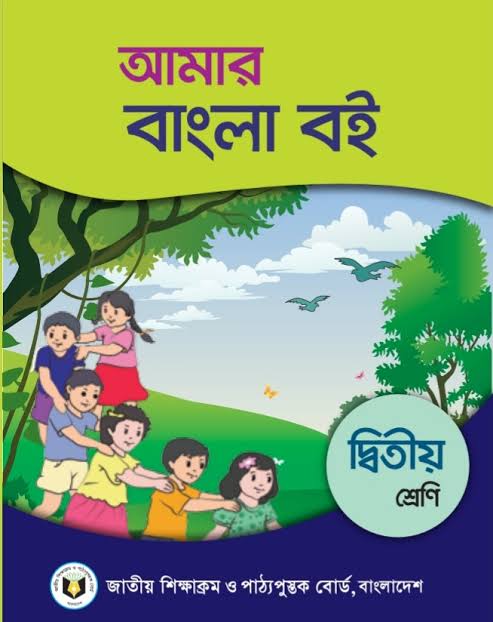 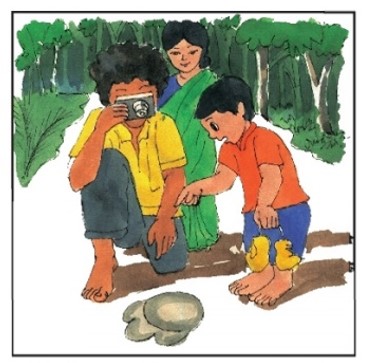 অমির ইচ্ছা করছিল সুন্দরবনের মাটিতে নামতে। মাটিতে নেমে দেখল বাঘের পায়ের ছাপ।
বনে ঢুকে দেখা হলো মৌয়ালদের সাথে। যারা মধুর চাক কাটেন তাদের বলে মৌয়াল।
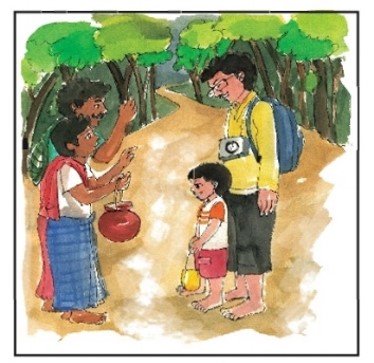 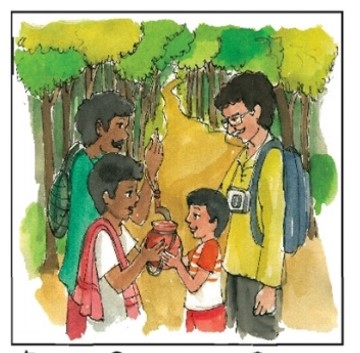 মৌয়ালরা অমিকে মধু খেতে দিলেন।
সুন্দরবনের আকাশে বিকাল নেমে এলো। ওরা সুন্দরবনকে বিদায় জানালো।
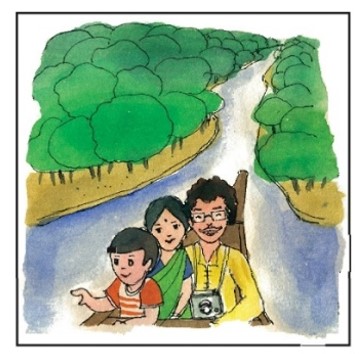 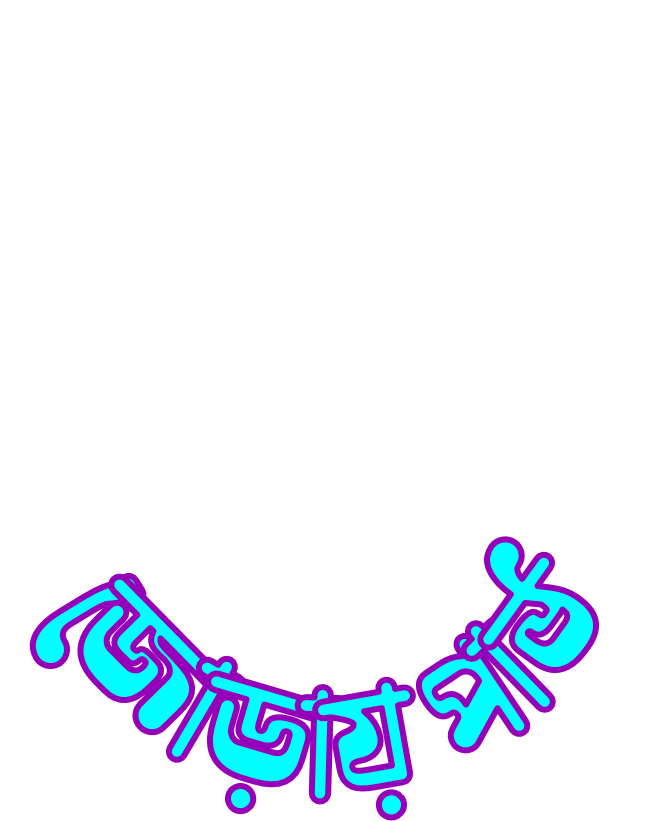 একজন পড়বে, অন্যজন শুনবে। পড়তে ভুল হলে পাশের জন সঠিকটা বলবে। দুজনই সঠিকভাবে পড়তে না পারলে আমি সাহায্য করবো।
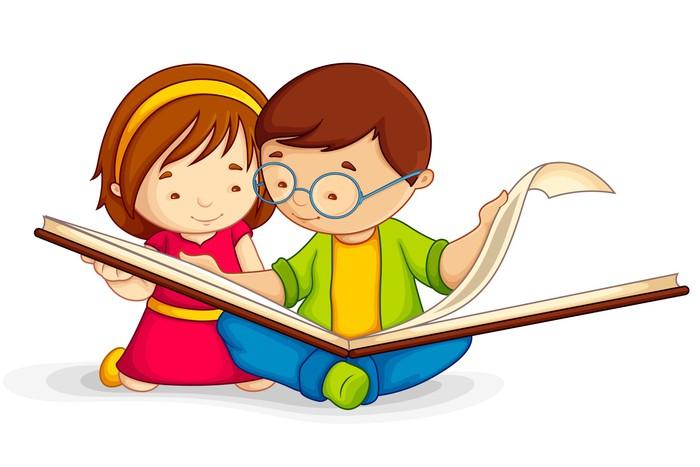 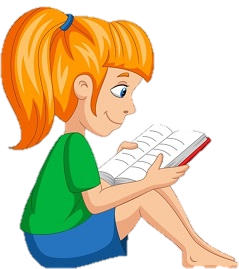 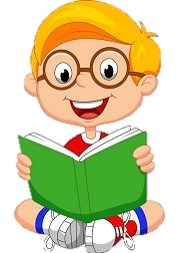 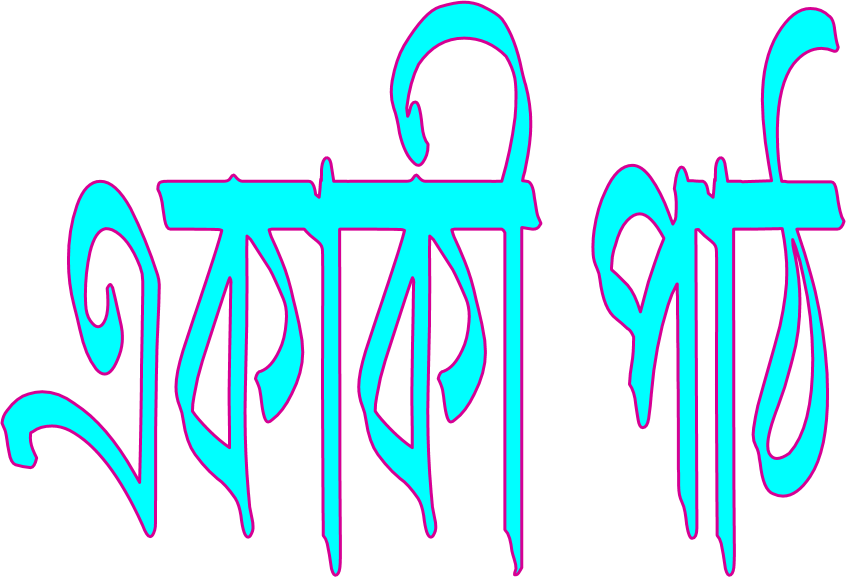 প্রত্যেকে একাকী পড়বে, আমি শুনবো।
ভুল হলে সংশোধন করে দেবো।
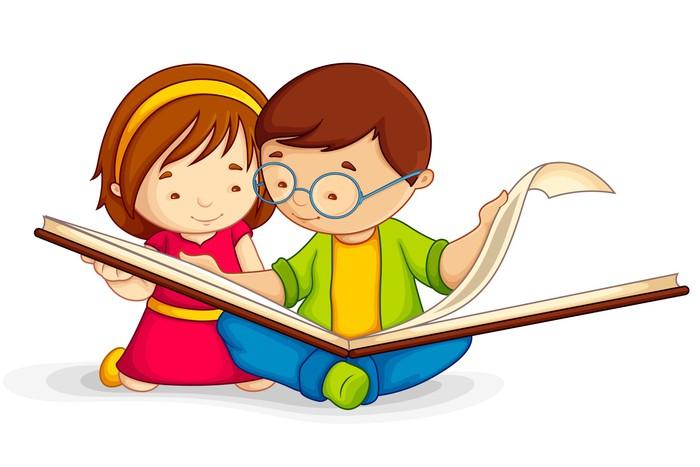 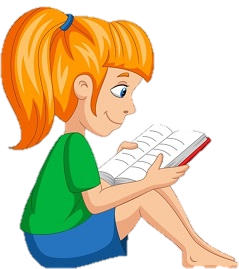 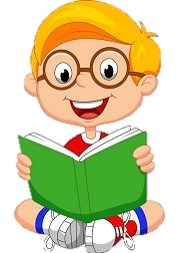 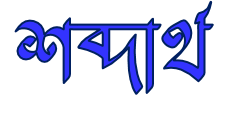 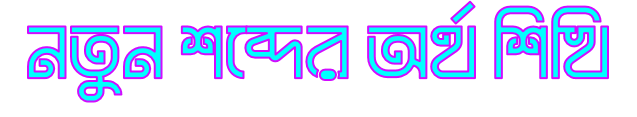 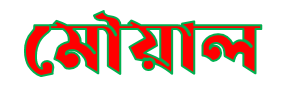 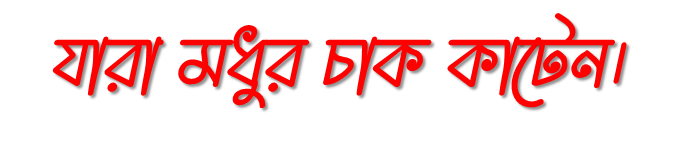 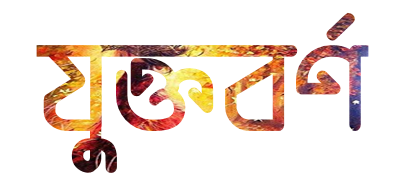 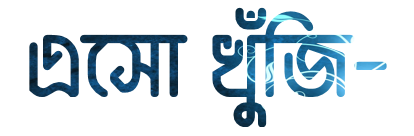 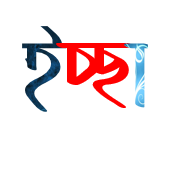 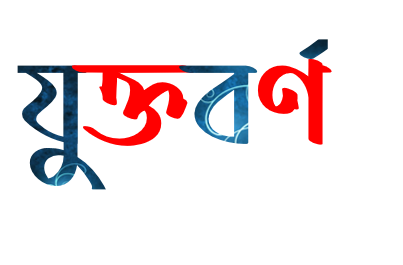 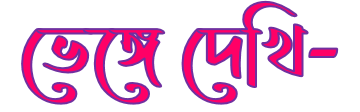 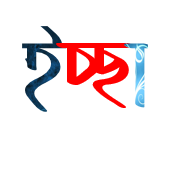 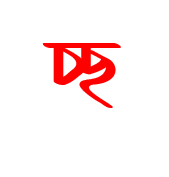 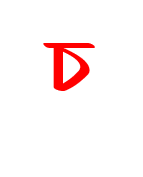 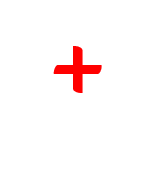 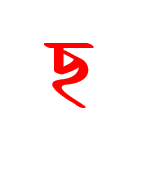 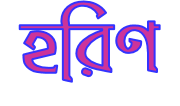 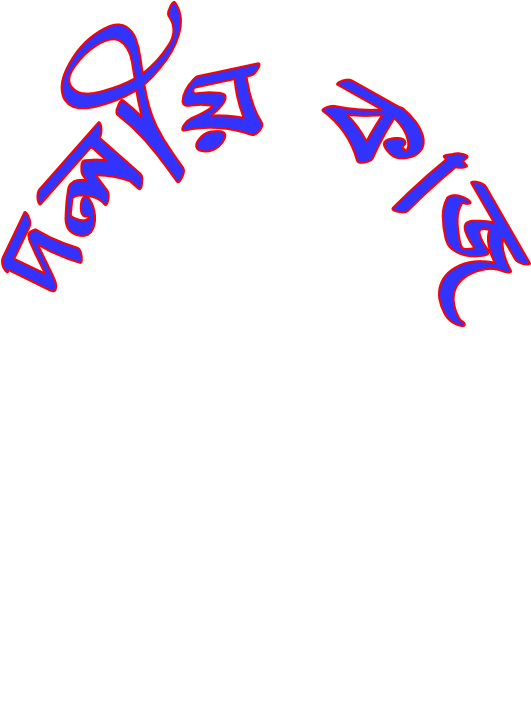 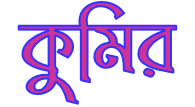 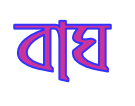 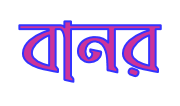 সোনামণিরা,
তোমরা বাঘ, হরিণ, কুমির ও বানর এই চারটি দলে ভাগ হবে। প্রত্যেক দলের জন্য একটি করে বহুনির্বাচনী প্রশ্ন থাকবে। দলের সকলে আলোচনা করে প্রশ্নটির সঠিক উত্তর দেবে।
জলে নামতে
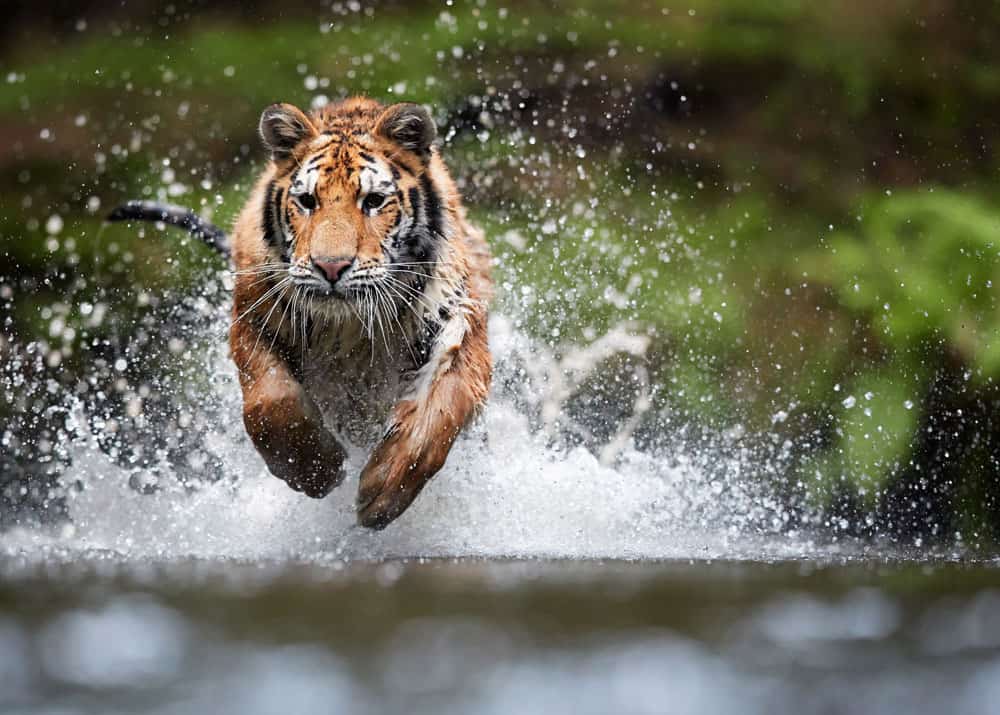 অমির কী ইচ্ছা করছিল?
মাটিতে নামতে
জলে নামতে
আকাশে উড়তে
বাড়ি ফিরতে
জেলেদের
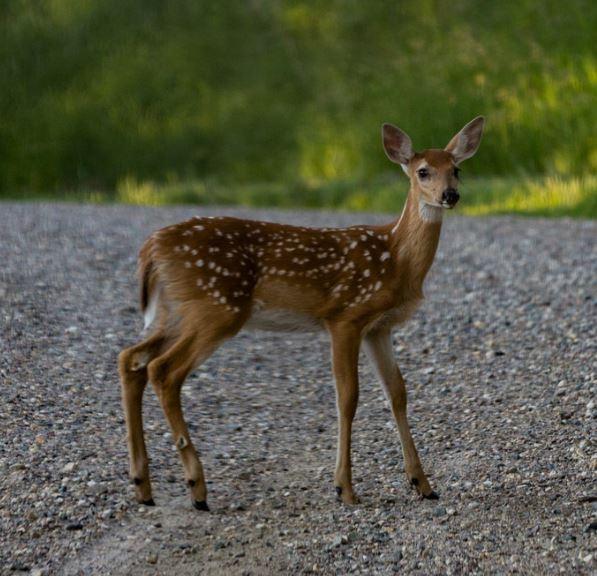 বনে কাদের সাথে দেখা হলো?
মাঝিদের
মৌয়ালদের
বাওয়ালিদের
মধু
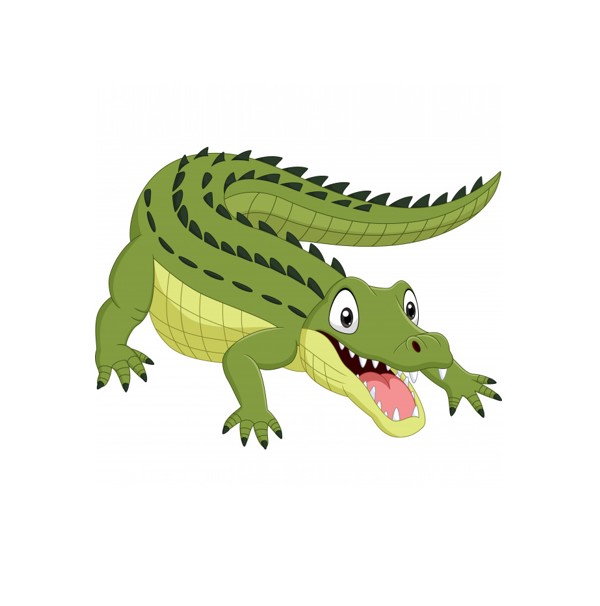 মৌয়ালরা কী দিল?
দুধ
পানি
শরবত
হরিণের
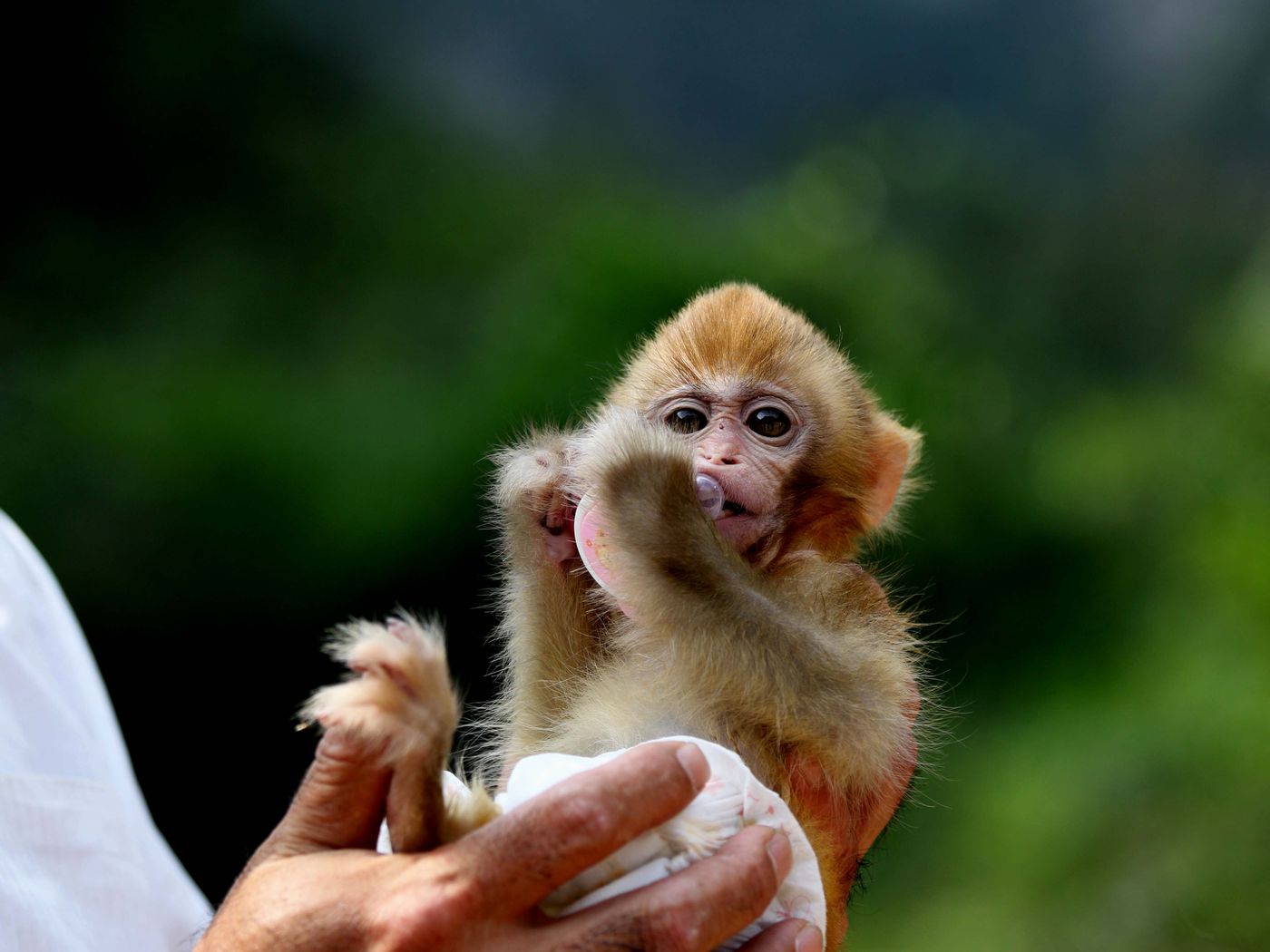 মাটিতে কার পায়ের ছাপ দেখা গেল?
কুমিরের
বানরের
বাঘের
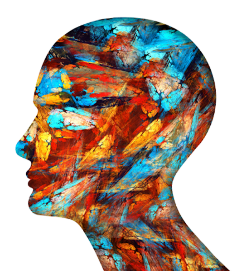 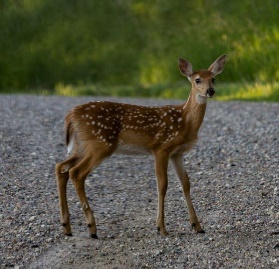 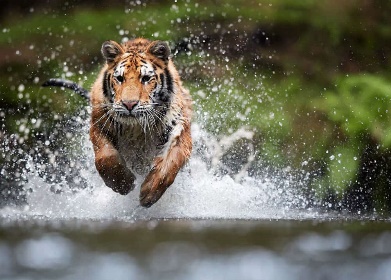 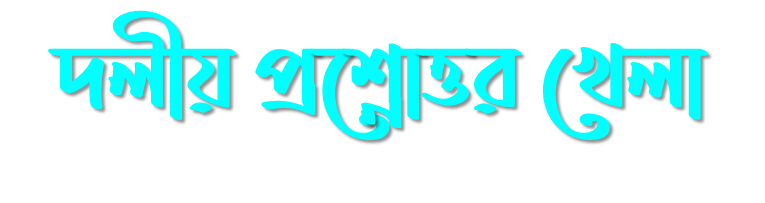 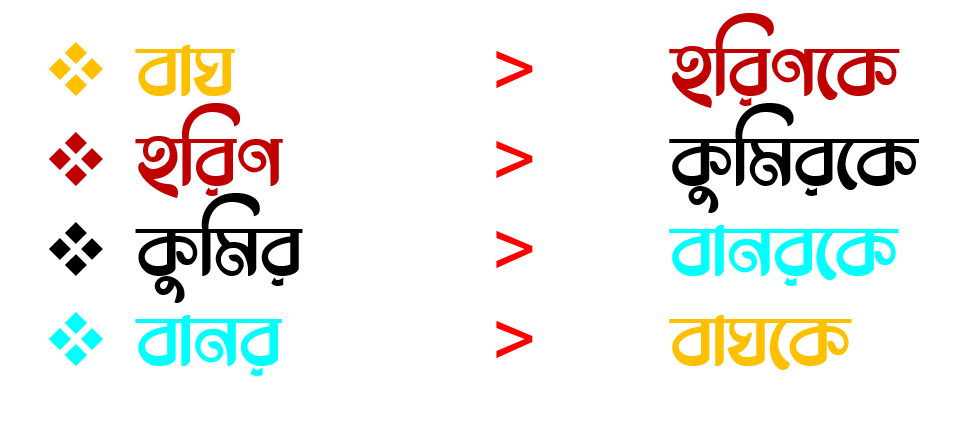 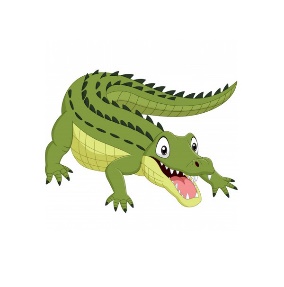 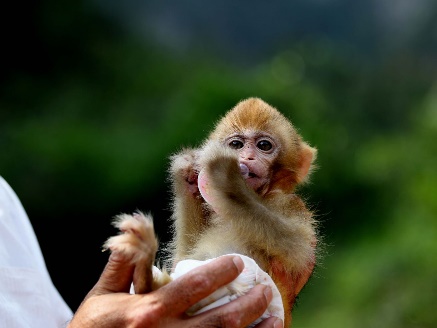 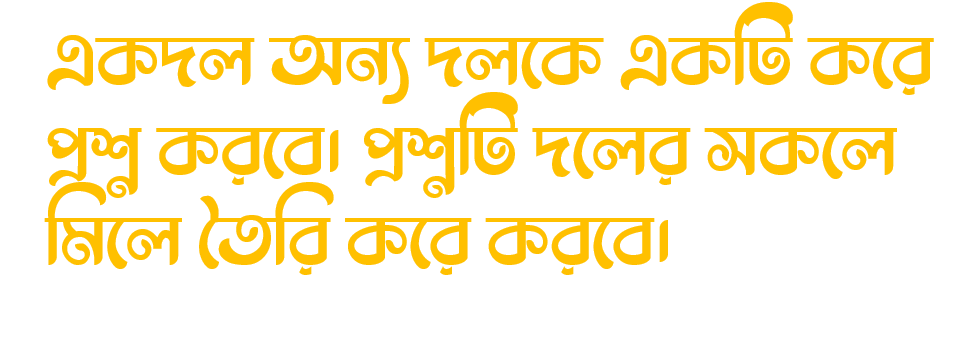 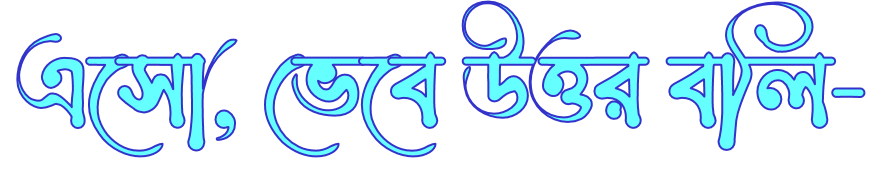 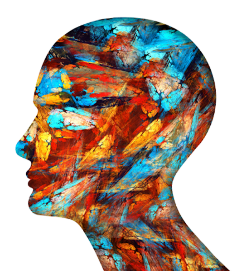 ‘মৌ’ শব্দের অর্থ কী?
1
2
3
পশুপাখি, গাছপালা কেন আমাদের বন্ধু?
কিভাবে মধু সংগ্রহ করা হয়?
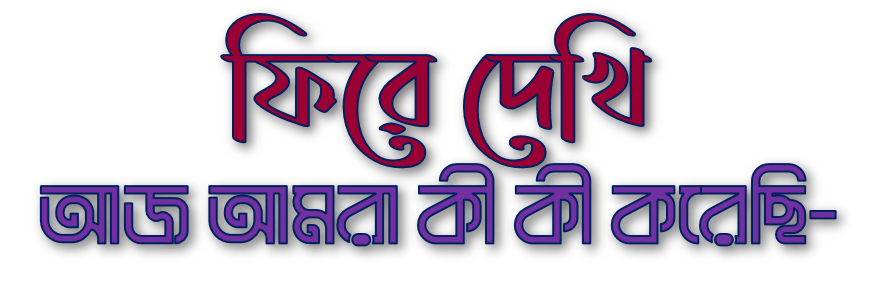 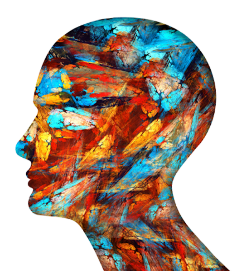 ছবি দেখে গল্প বলেছি ও পড়েছি।
বই দেখে গল্প পড়েছি।
জোড়ায় পড়েছি।
একাকী পড়েছি।
‘মৌ’ ও ‘মৌয়াল’ শব্দের অর্থ শিখেছি।
‘চ্ছ’ যুক্তবর্ণটি শিখেছি।
দলে প্রশ্নের উত্তর দিয়েছি।
দলে প্রশ্ন ও উত্তরের খেলা খেলেছি।
মূল্যায়নের প্রশ্নের উত্তর দিয়েছি।
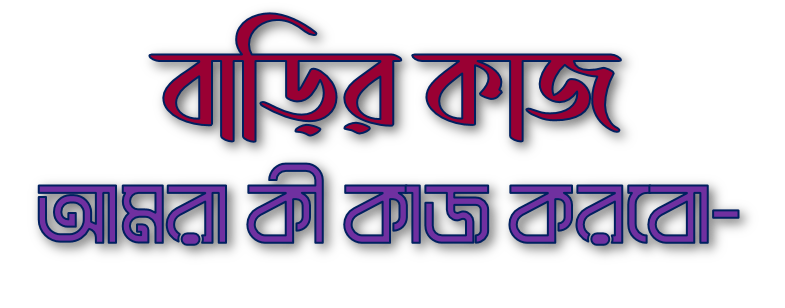 আজ যা যা শিখেছি, বাড়িতে গিয়ে আবার পড়বো ও মনে করতে চেষ্টা করবো।
সবাই ভালো থেকো...
সকলের জন্য আবারও শুভকামনা!
বিদায়!